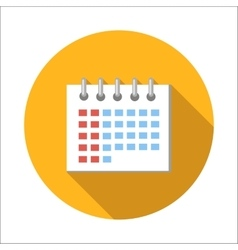 Математика
2 клас. Розділ 3. Додавання і віднімання двоцифрових чисел
Урок 42
Календар осінніх місяців. 
Складання і обчислення виразів.
Налаштування на урок
Урок буде цікавим
Як ти відчуваєш, яким буде урок? 
Вибери позначку відповідного кольору світлофора.
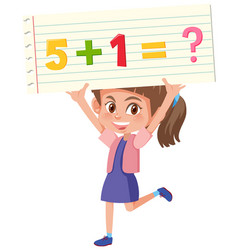 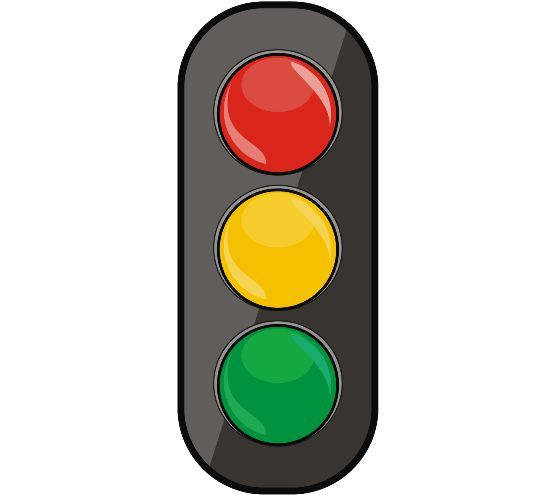 І сувора, й солов’їна
Математики країна.
Праця тут іде завзята,
Вмій лиш спритно працювати.
Урок буде нудним
Урок буде швидким
План уроку
Обчисли по колу
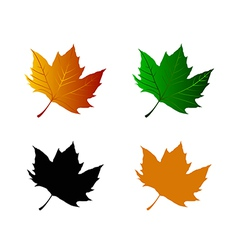 11 + 8= 19
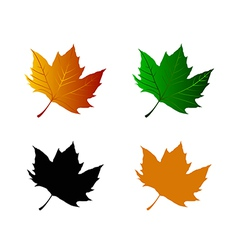 49 - 20= 29
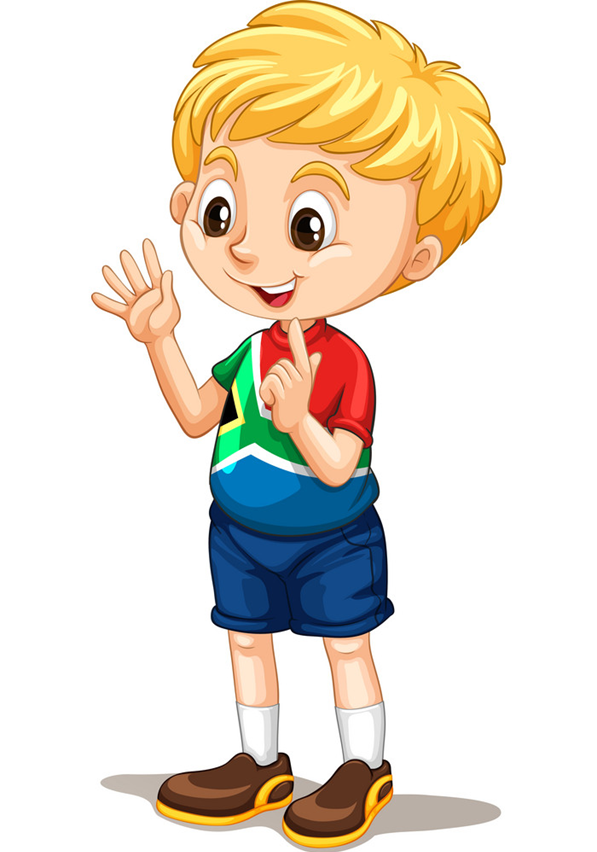 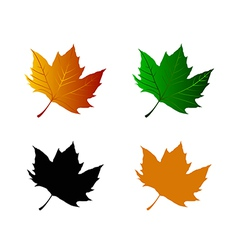 22 + 3= 25
29 - 8 = 21
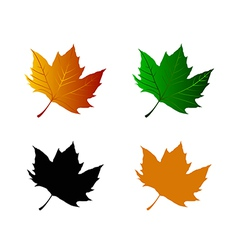 25-10= 15
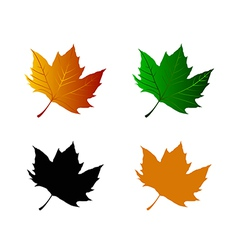 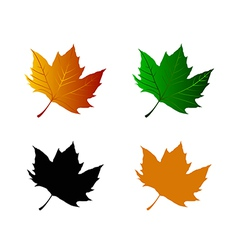 21 – 10 = 11
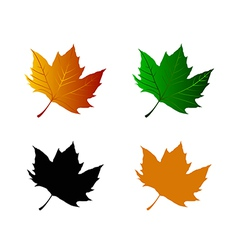 15 - 1 = 14
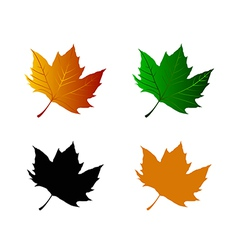 (20 + 30) + 5 = 55
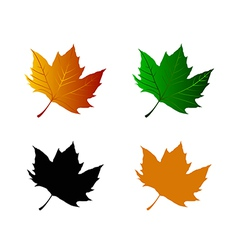 14+30 = 44
Підручник.
Сторінка
55
Запиши й обчисли вирази
20
Різницю чисел 27 і 7 збільш на 15
35
(27 - 7) + 15 =
62
Суму чисел 22 і 40 зменш на 10
52
(22 + 40) – 10 =
20
Число 37 збільш на різницю чисел 30 і 10
57
37 + (30 – 10) =
6
Число 67 зменш на різницю чисел 15 і 9
61
67 – (15 – 9) =
Підручник.
Сторінка
55
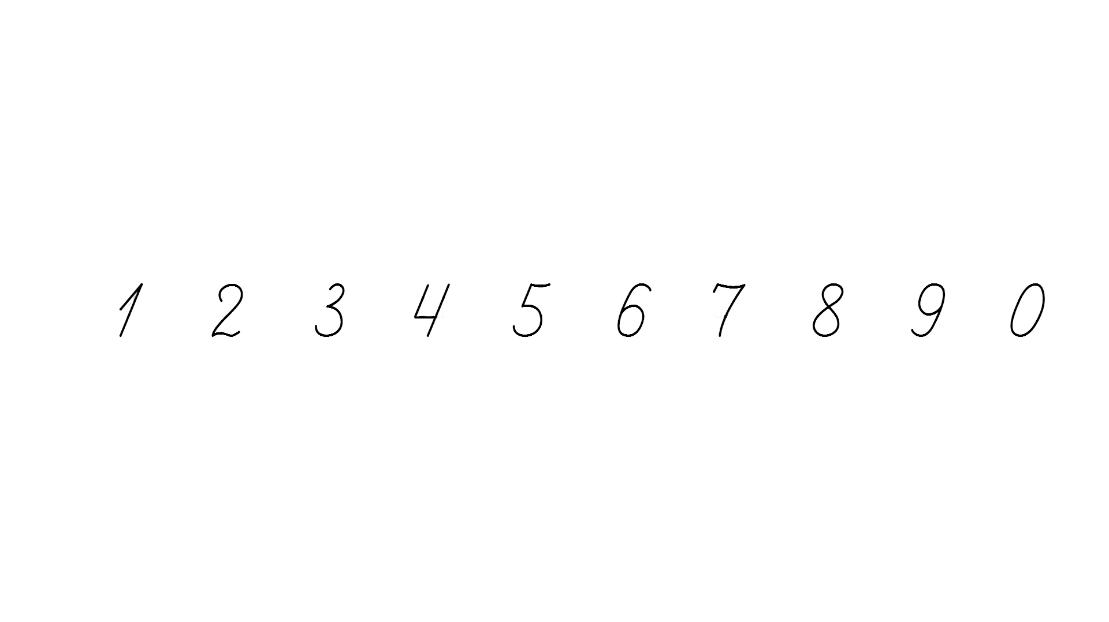 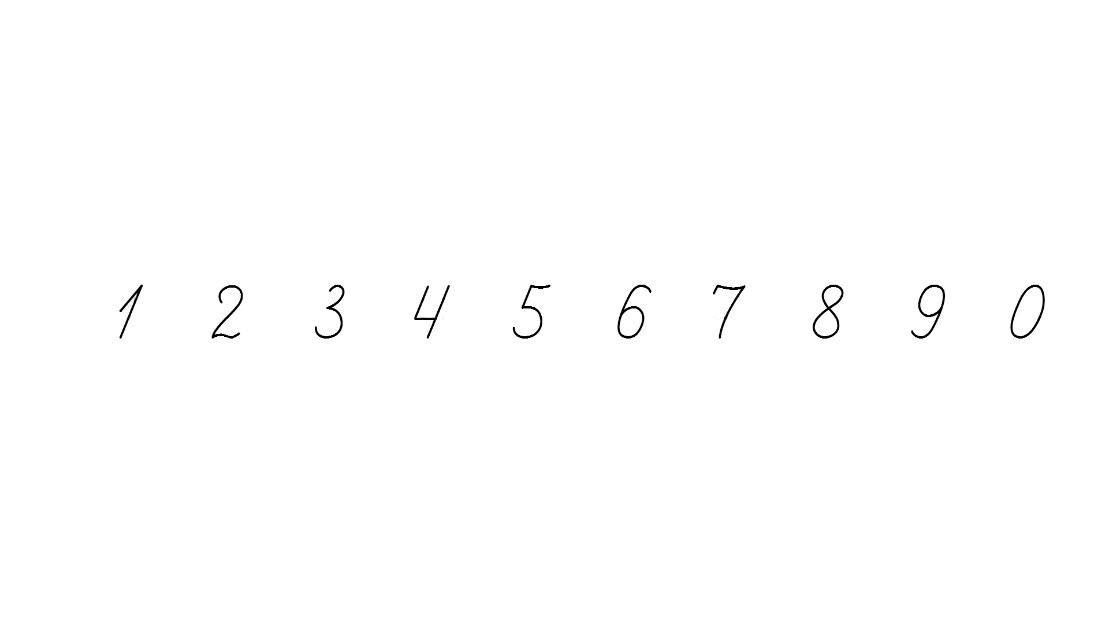 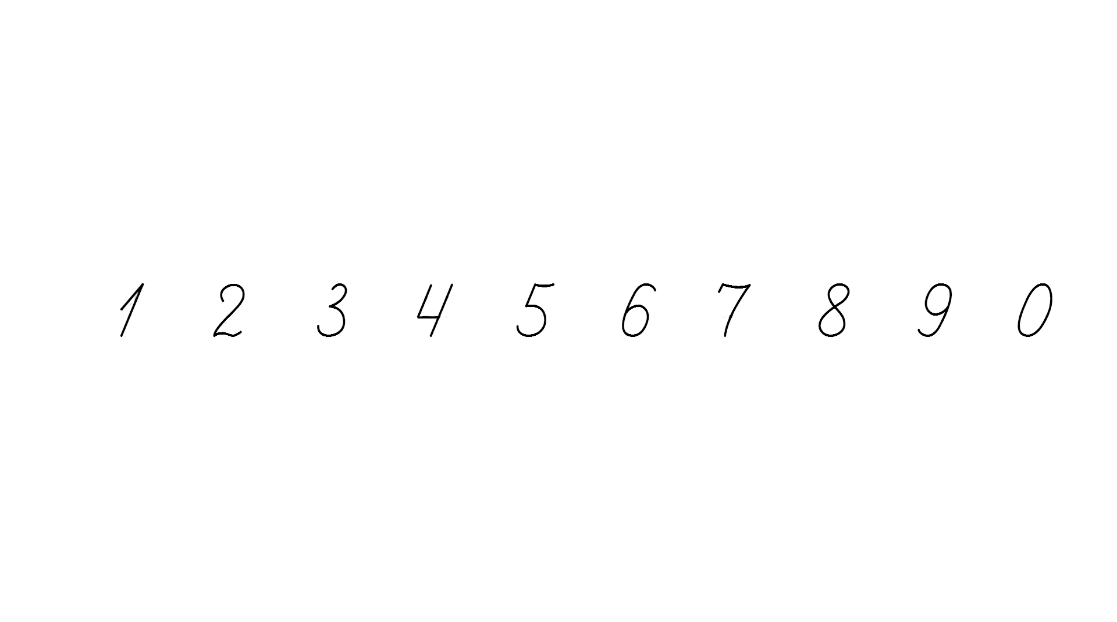 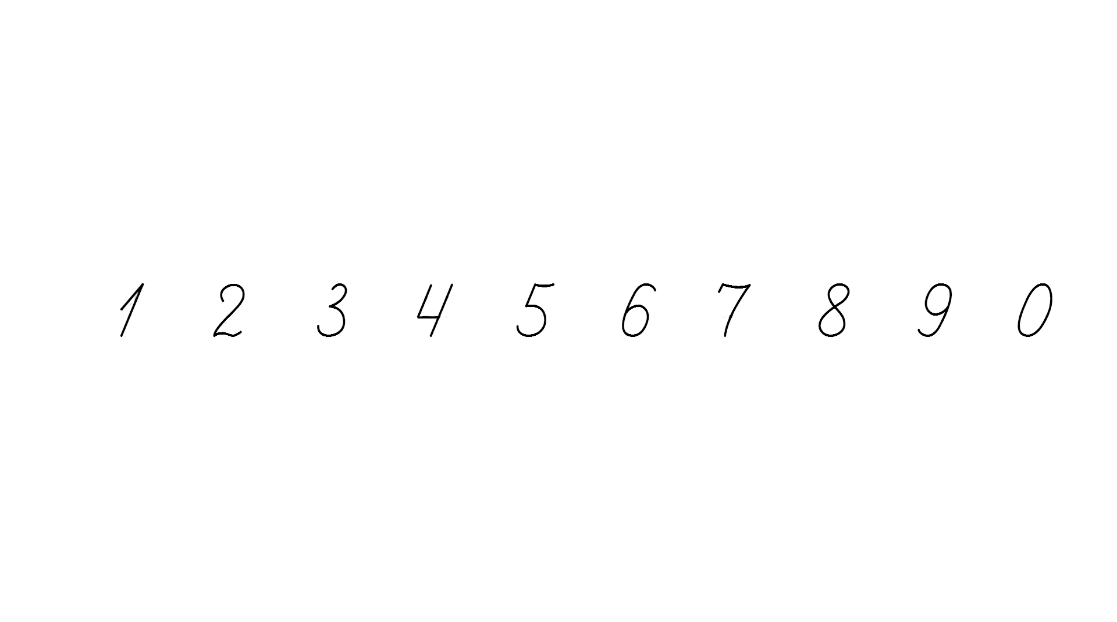 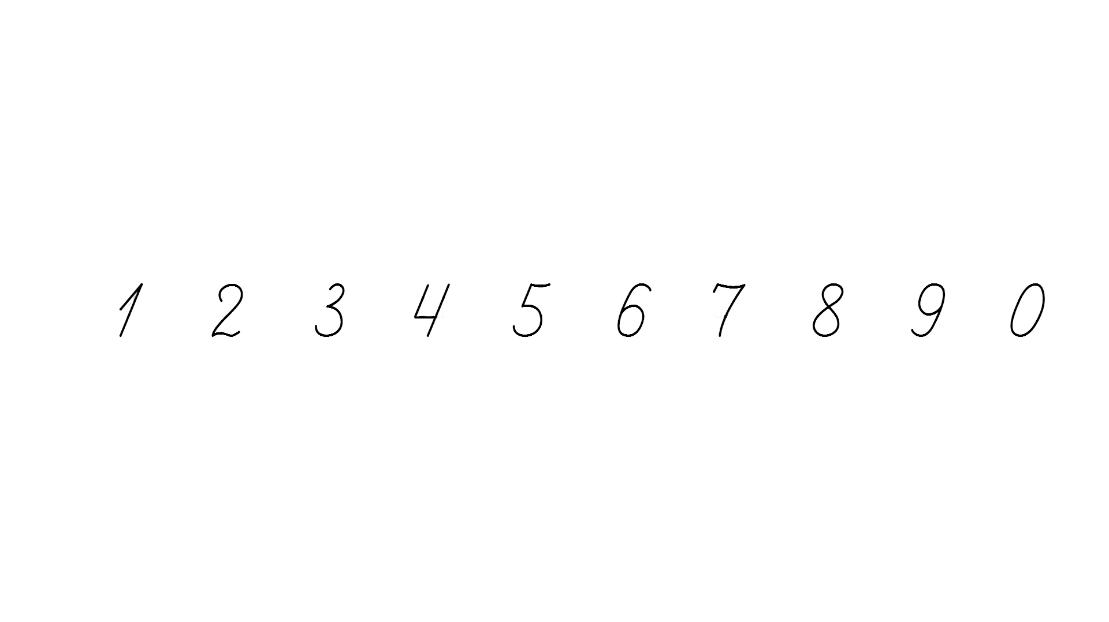 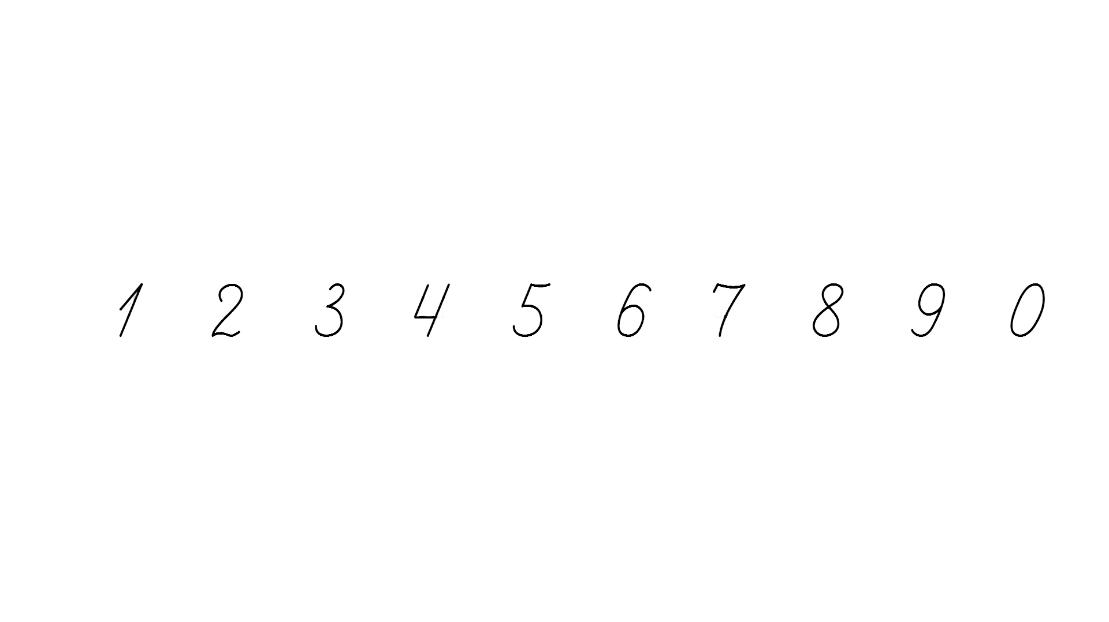 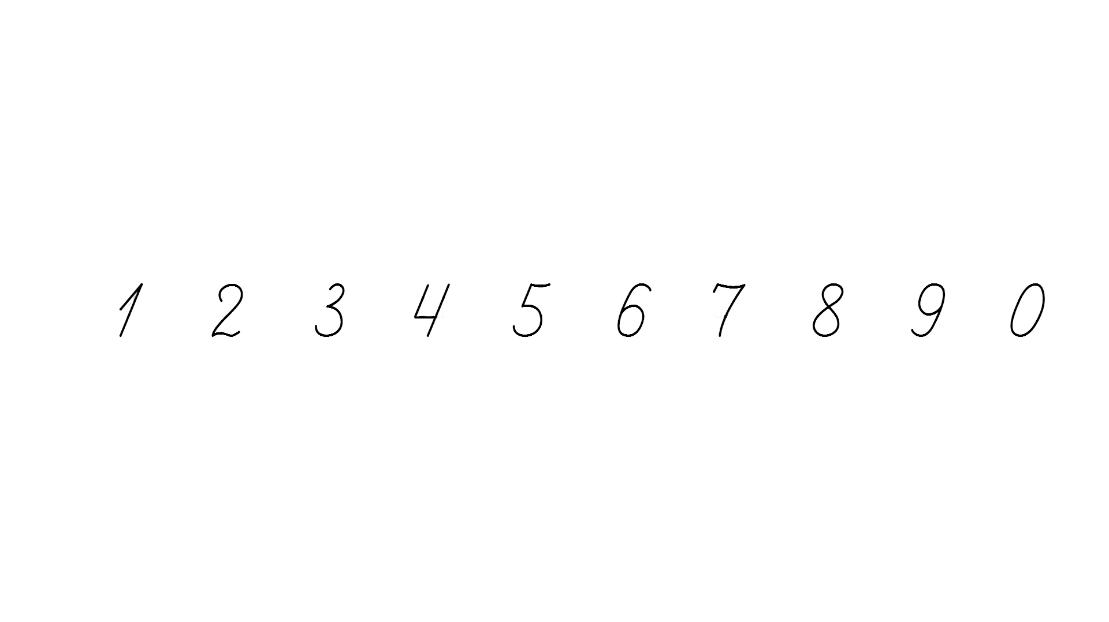 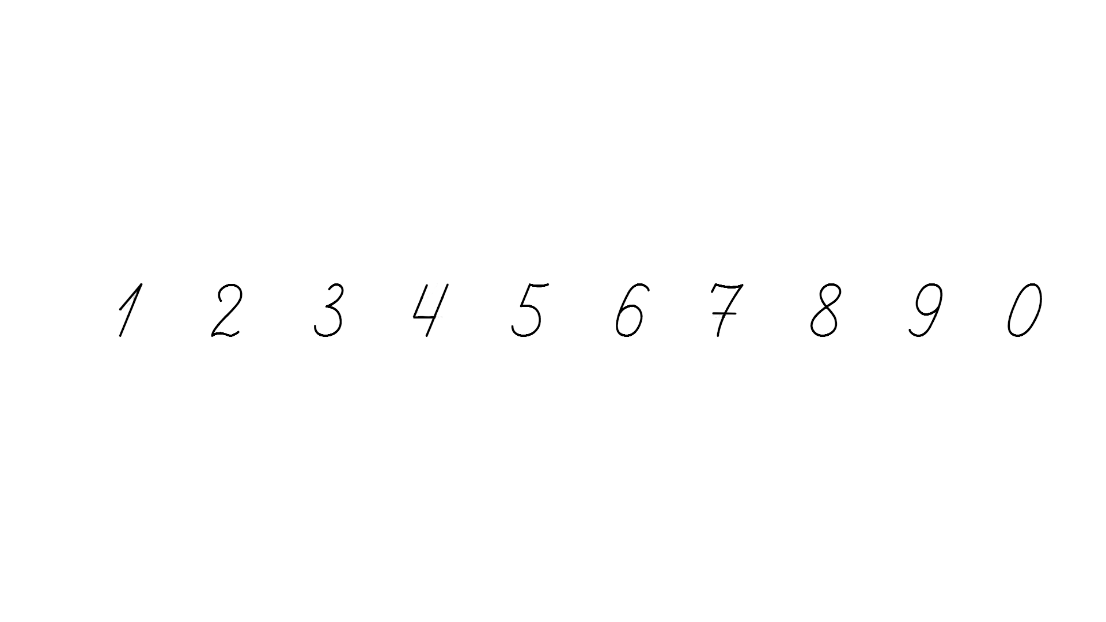 Розглянь короткий запис задачі 320
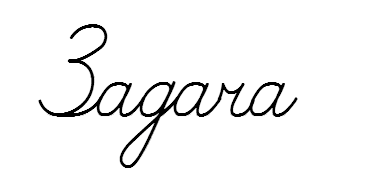 Усно склади план розв’язування задачі. Розв’яжи задачу.
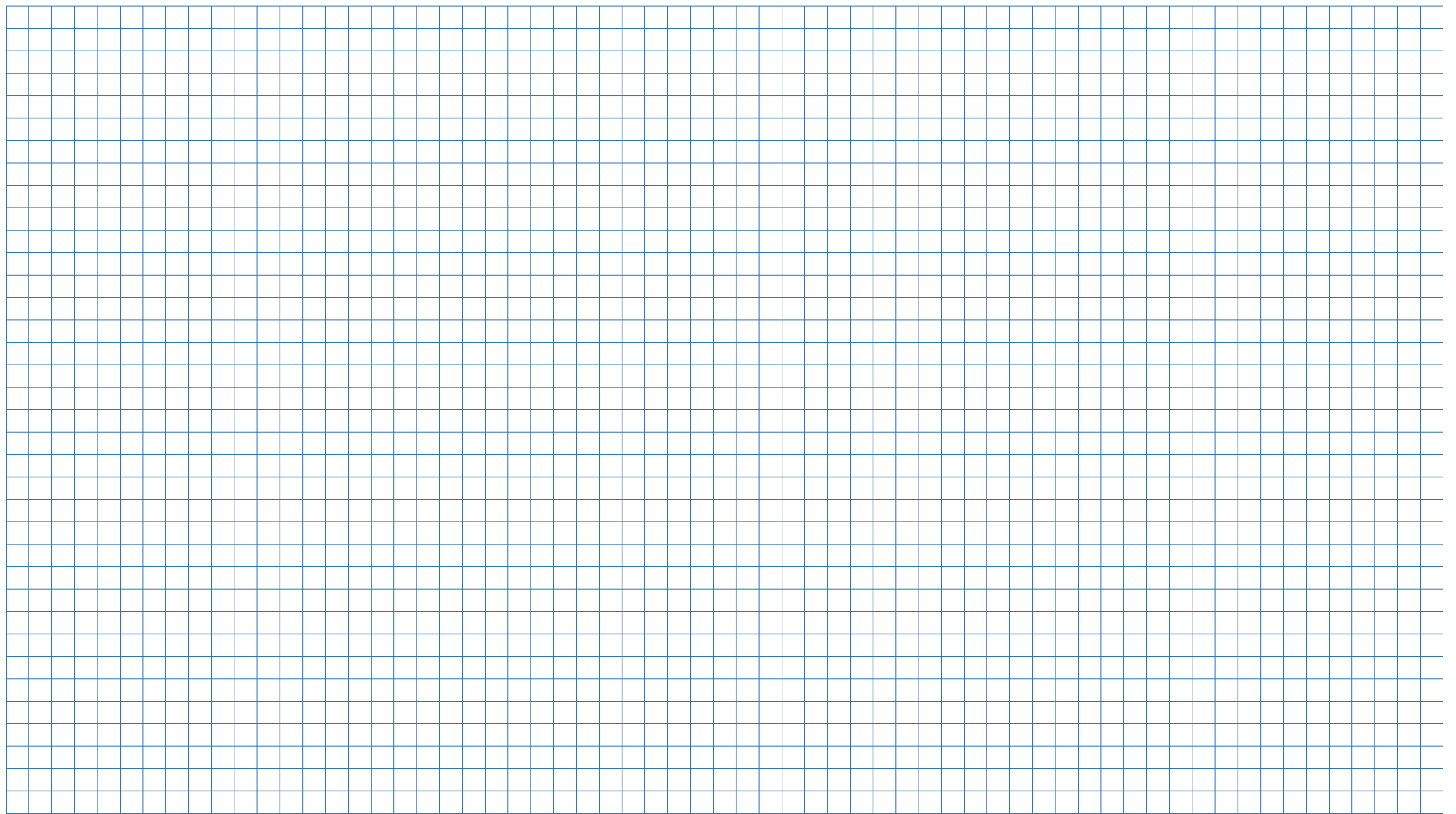 У парку росте 15 каштанів, 
лип – на 12 дерев більше, ніж каштанів, а тополь – на 20 дерев менше, ніж лип. Скільки тополь росте в парку?
К – 15 д.

Л – ?, на 12 д.  >
Т – ?, на 20 д.  <
27 (л.)
1)  15 + 12 =
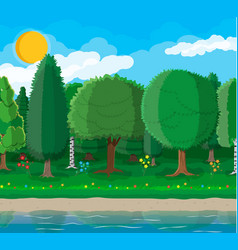 2)  27 – 20 =
7 (т.)
Відповідь: 7 тополь в парку.
Підручник.
Сторінка
55
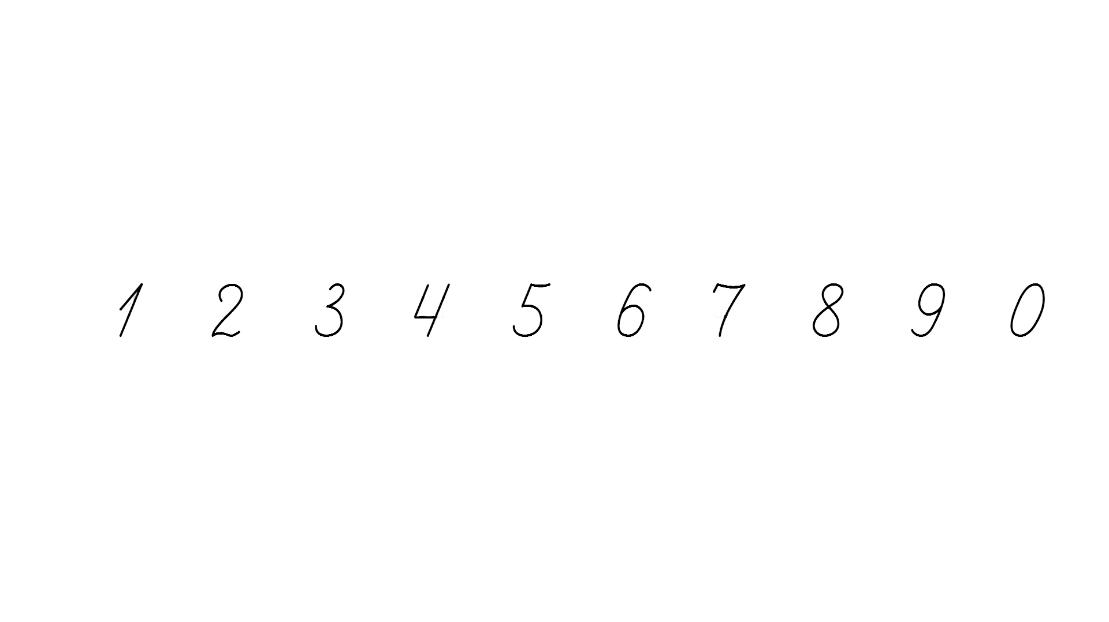 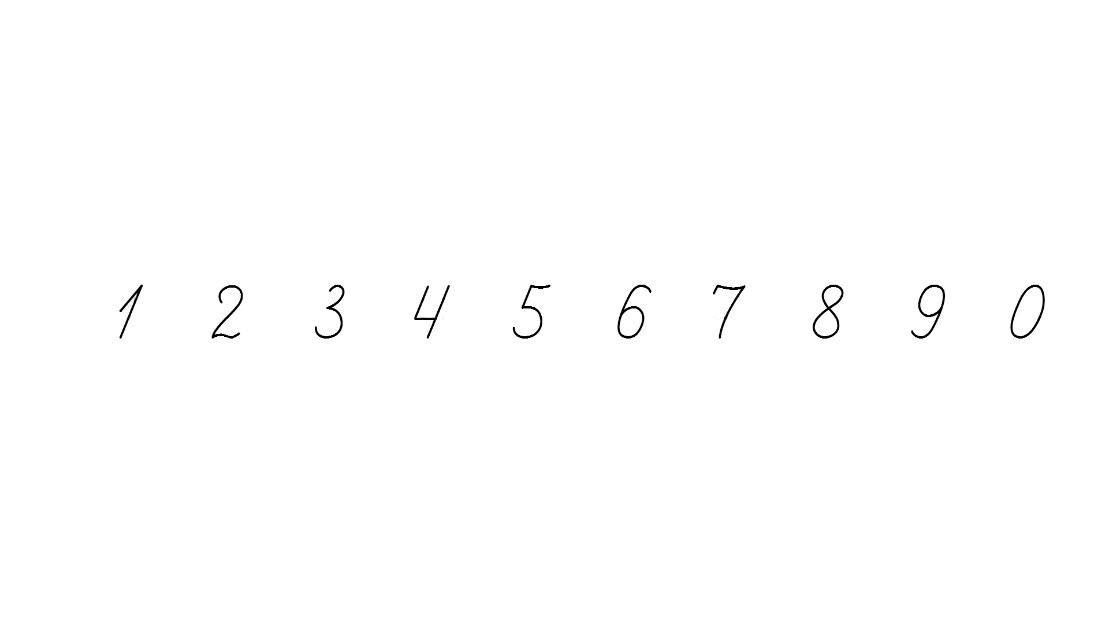 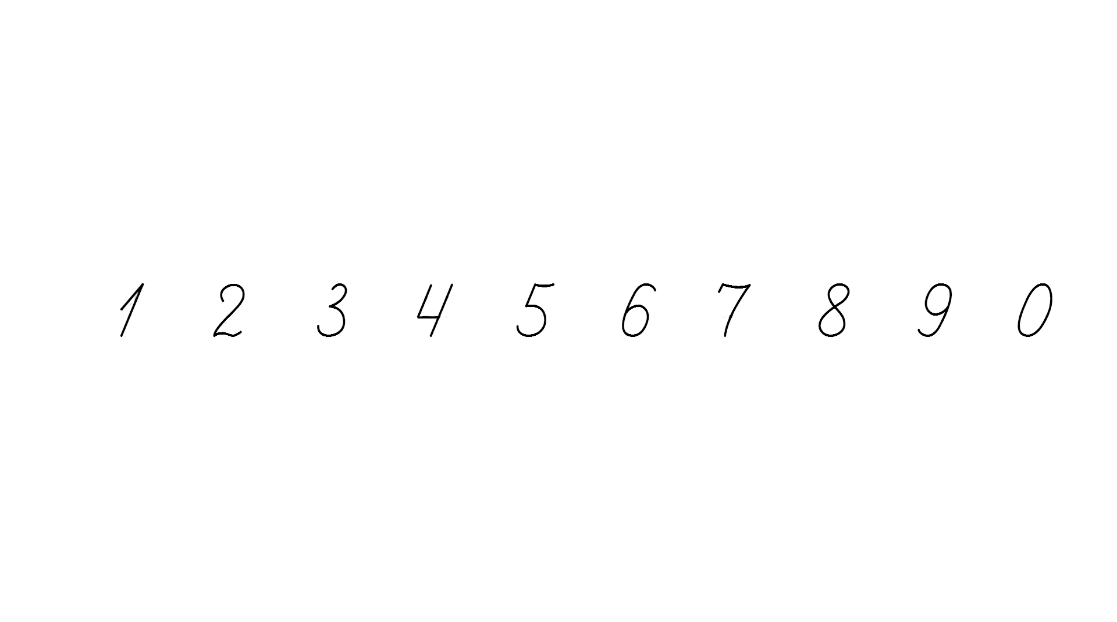 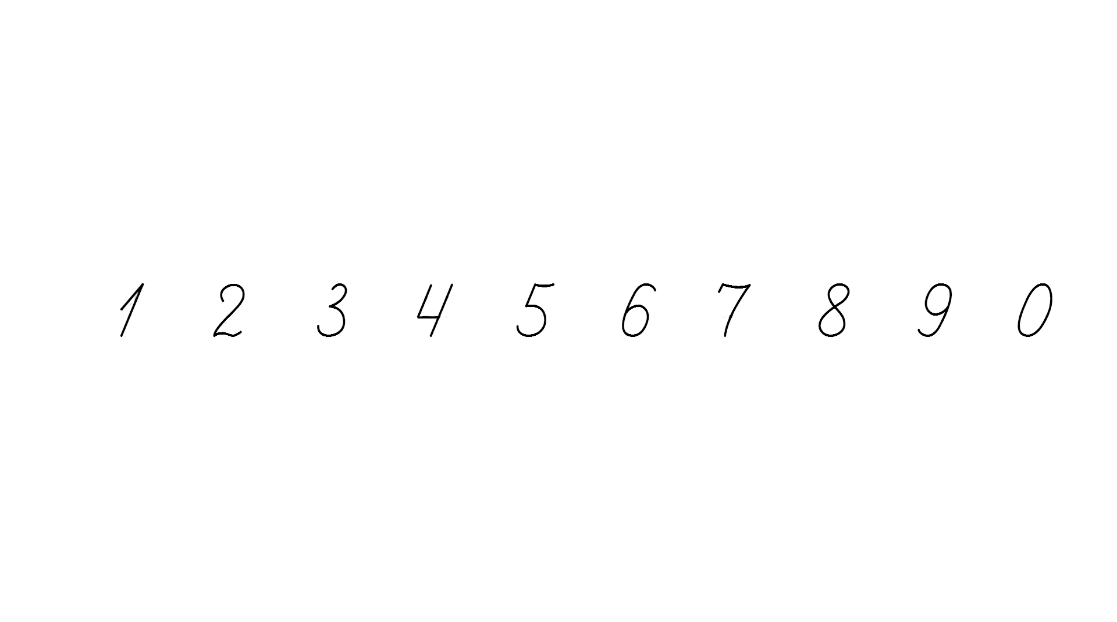 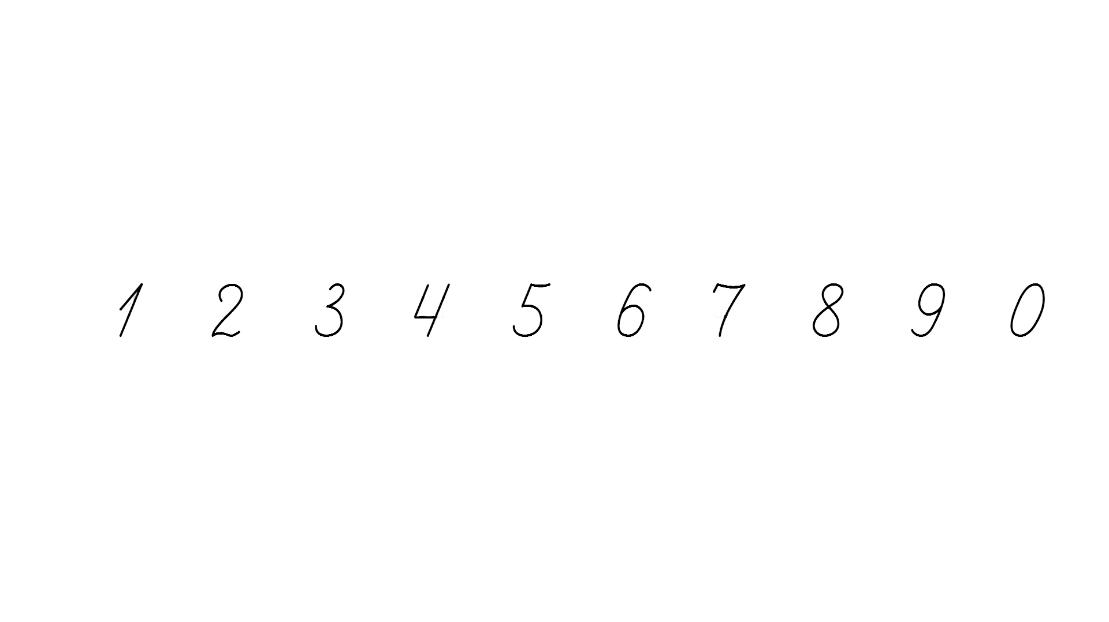 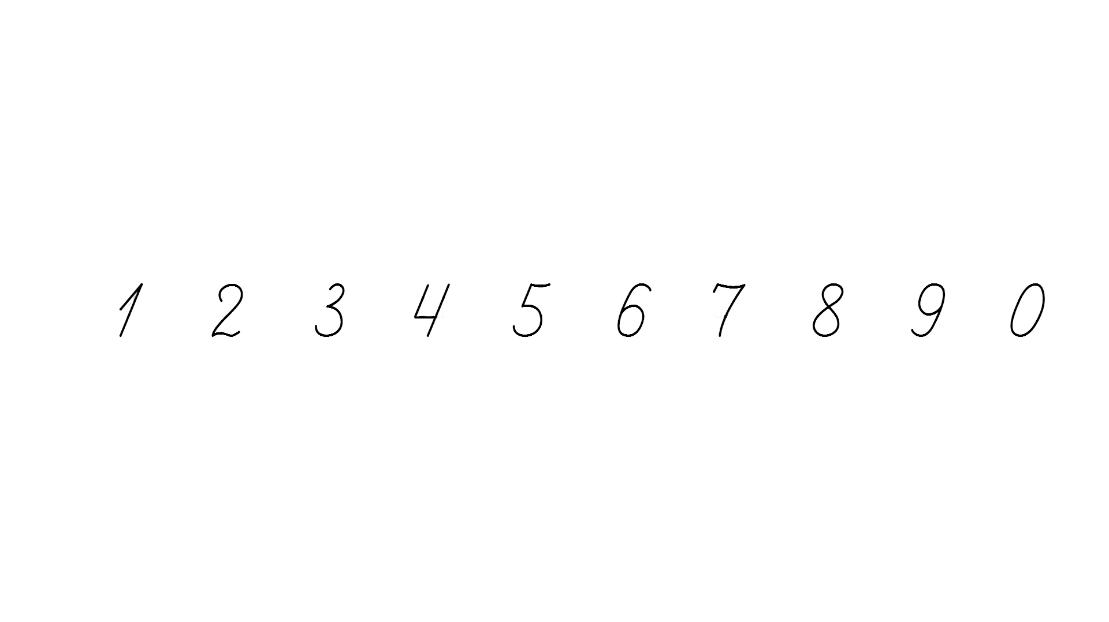 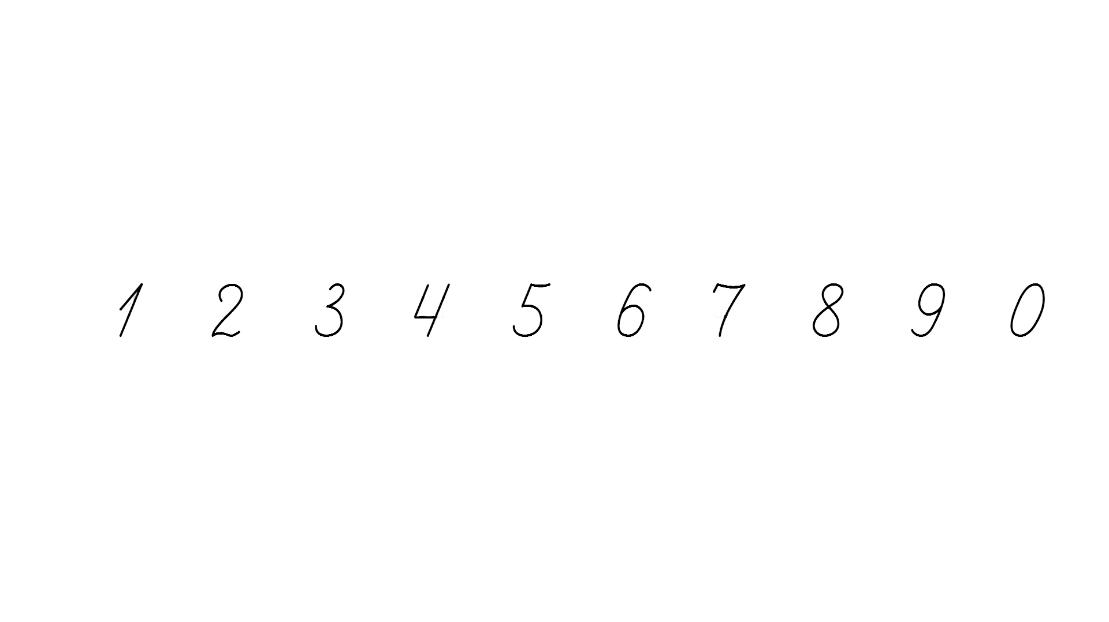 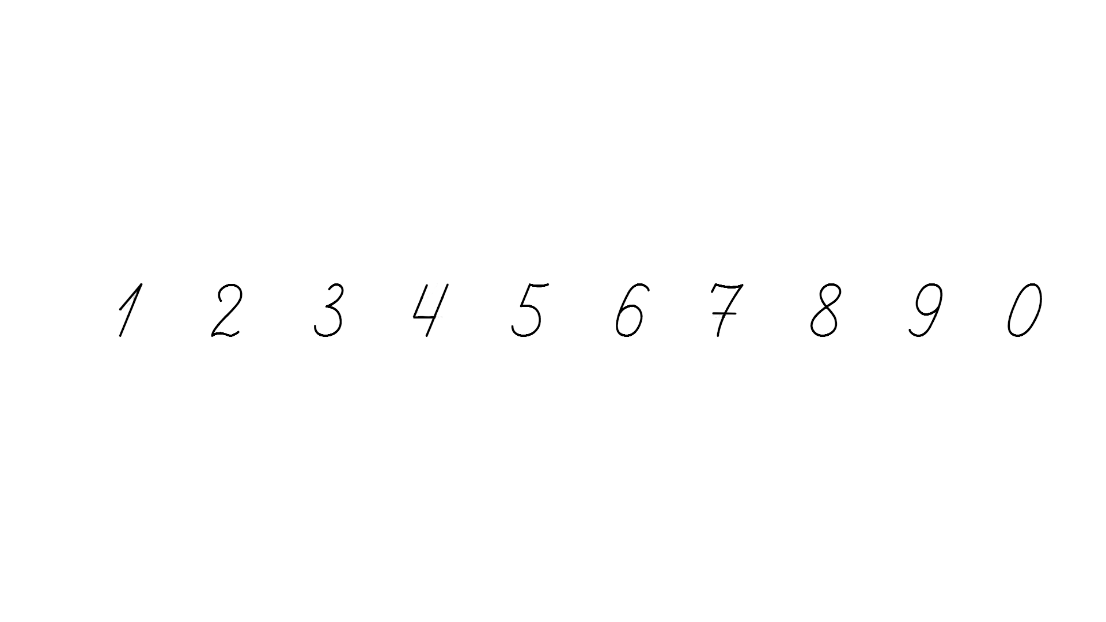 Розв’яжи задачу,  скориставшись схемою
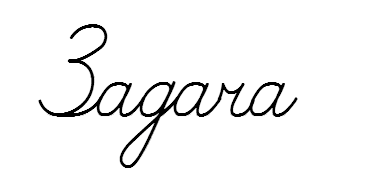 Сім’я заготовила 5 банок полуничного варення, 
яблучного – на 8 банок більше, ніж полуничного, а вишневого – на 3 банки менше, ніж яблучного. Скільки банок вишневого варення заготовила сім’я?
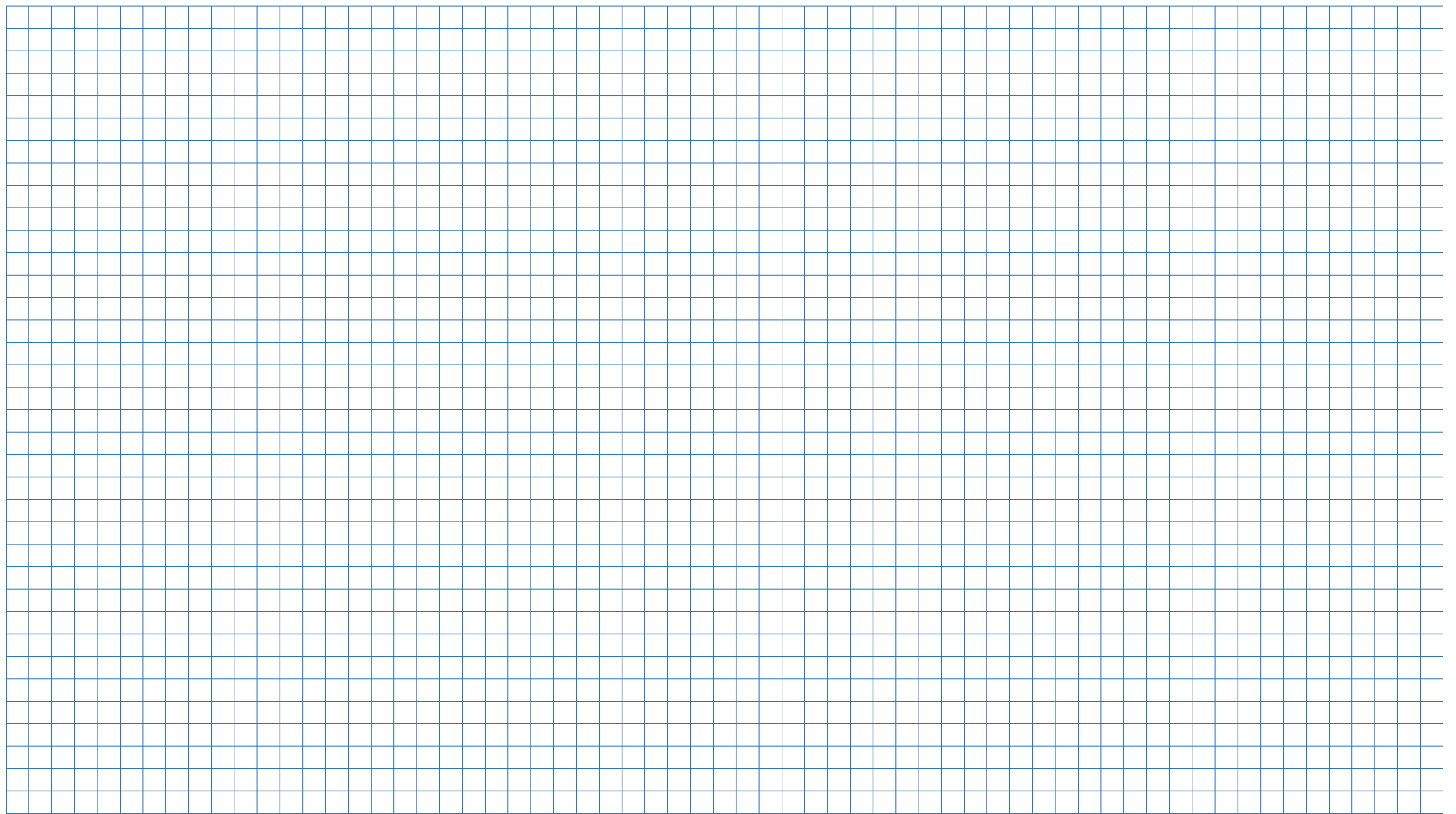 П – 5 б.

Я – ?, на 8 б.  >
В – ?, на 3 б.  <
8
5
1)  _ + _ = __ (б) яблучного;
13
3
13
10
2)  __ – _ = __ (б)вишневого.
Відповідь: 10 банок вишневого варення.
Підручник.
Сторінка
56
Розглянь календар осінніх місяців
Дай відповідь на запитання
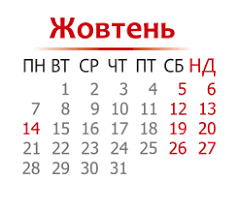 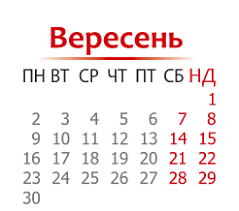 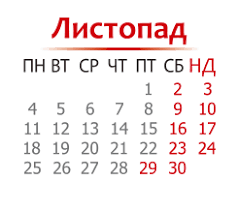 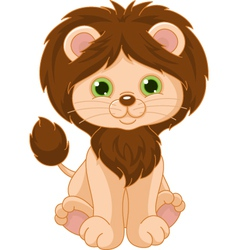 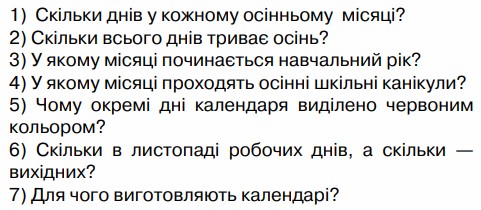 91
30 + 31 + 30 =
Підручник.
Сторінка
56
Рефлексія
Як ти відчуваєш, на скільки добре ти засвоїв/ла тему уроку? 
Вибери позначку відповідного кольору світлофора.
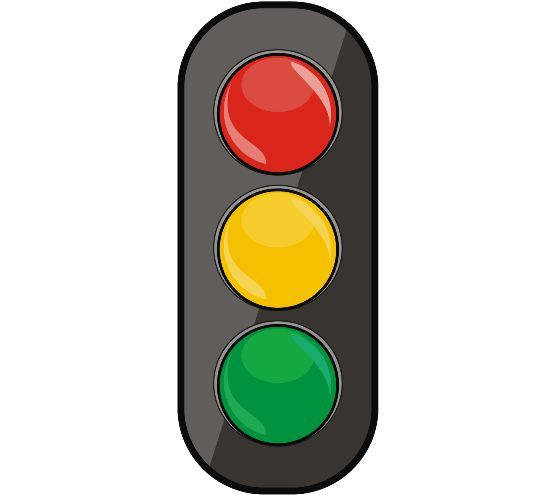 ЧЕРВОНИЙ  - Стоп! Мені потрібно вивчити це знову.
ЖОВТИЙ – Мені потрібна допомога
ЗЕЛЕНИЙ – Мені все зрозуміло